5-дәрісКөркем мәтіндегі образ
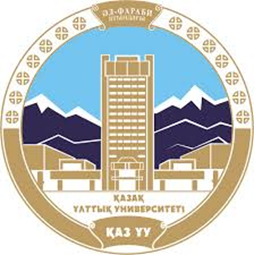 Басты қаралатын мәселе

Бейнелі сөздердің типтері.  
Поэтикалық образ – көркем ой
Тіл мен сөйлеудің образды ашудағы ерекшелігі.
Көркем бейнеленген образдау жиынтығы мен авторлық баяндаудағы көрінісі (автордың өзі де) әмбебап категориялар көркем мәтіннің семантикалық кеңістігінің басты шарты
Көркем шығармада қолданылған сөздердің мағыналық және мәндік сипатын зерделей бағамдағанда, тілдік бірліктердің семантикалық өзгерісі, ең алдымен, олардың уәжді, негізді қолданыс нәтижесінде туындайтынына, идеялық-образды мазмұнды таңбалауда эстетикалық мағынаны дәл беру үшін жасалады
Өлең мәтінінің мазмұндық желісінде эстетикалық заңдылық негізінде ұйымдасқан, сындарлы сөздің жүйесін сақтаушы, жүйеге негізделген, идеялық-образды иерархия бар. Бұл иерархия синтаксистік аяда шақ тұлғалары арқылы көрінсе, уақыт пен кеңістік үндесуі көркемдік мекеншақ арқылы тиянақталып, семантикалық аяда сөздердің ішкі мағынасы мен мәннің қанаттаса сәйкесуі негізінде жүзеге асады.
Витгенштейн мәнді анықтауда контекстің рөлін ерекше бағалайды, логикалық бейне әлемді бейнелей алады дей отырып,  «Образ изображает то, что он изображает, независимо от своей истинности или ложности, через форму отображения. То, что образ изображает, есть его смысл. Истинность или ложность образа состоит в соответствии или несоответствии его смысла действительности, - деп жазады [Л. Витгейнштейн, «Логико-философский трактат»].
Негізгі образы – адам, сондықтан оның тыңдаушысы да бүкіл адамзат.  
Поэтикалық семантика сөз даналығының методологиялық және эстетикалық негізіне иек артады, сөйтіп, жалпы шығармашылығының басты концепциясын айқындайды.
Поэтикалық образ суреткер өзі қабылдаған өмір ағымының, оның санасы үшін маңызы бар оқиғаларды, заттарды, процестер мен құбылыстарды бейнелейді.  

сипатталатын нәрсенің мәнін ашады, оны қабылдау кезінде елестету қабілеті бар белгілі бір сөздік «суретке» бекітеді; 
нақты немесе ойдан шығарылған әлемдегі оқиғалардың автор үшін маңызы бар эмоционалды, сезімдік және интеллектуалды көрінісін бейнелейді.
поэтический образ есть эстетический феномен, возбуждающий чувственное восприятие;
он конкретен, пластичен, поскольку, как бы скрупулезно ни воссоздавал бы автор свое умозрение в тексте, читатель всё равно способен домыслить, «достроить» изображение, исходя из собственного опыта;
он есть посредник между 1) внешними явлениями, одинаково посторонними и автору-человеку, и читателю, 2) их проекцией на творящее сознание, 3) воспринимающим сознанием и 4) тем мыслимым самим автором объектом преображения, который нуждается в предметной расшифровке (образ свободы, образ моря, образ женщины и другие);
поэтический образ есть способ воплощения предметно-понятийного мира автора. Он включает в себя предметную и мыслимую (воображаемую) реальность. Наличие обоих компонентов и способ их соединения определяют структуру поэтического образа.